Insert«Academic unit» on every page:1 Go to the menu «Insert»2 Choose: Date and time3 Write the name of your faculty or department in the  field «Footer»
4 Choose «Apply to all"
Algorithms Research Group
On Sparsification for Computing Treewidth
Bart M. P. Jansen
November 27th 2013, research colloquium "Algorithmik und Komplexitätstheorie", TU Berlin
Algorithms Research Group
Outline
Treewidth
Sparsification
Results
Sparsification lower bound for Treewidth
Quadratic-vertex kernel upper bound for Treewidth [vc]
Conclusion
2
Algorithms Research Group
Treewidth
Measure of how “tree-like” a graph is
Decompose a graph into a tree decomposition of small width to reveal its internal structure
Dynamic programming solves many optimization problems when a tree decomposition is known
First step: find good tree decomposition
TreewidthInput: 	A graph G, an integer kQuestion: 	Is the treewidth of G at most k?
NP-complete [Arnborg et al.’87]
3
Algorithms Research Group
Sparsification
The task of making a problem instance less dense, without changing its answer
Density
.. of a CNF formula: ratio of clauses to variables
.. of a graph: ratio of edges to vertices
Work on sparsification
Eppstein et al. @ J.ACM’97:Sparsification to speed up dynamic graph algorithms
Impagliazzo et al. @ JCSS’01: Subexponential-time Sparsification Lemma for Satisfiability
Dell & van Melkebeek @ STOC’10: No nontrivial polynomial-time sparsification for d-cnf-sat
4
Algorithms Research Group
Sparsification for Computing Treewidth
Given a graph G, we want to make it easier to find a good tree decomposition of G
Main idea:
quickly compute G’ which is “simpler” than G, 
such that minimum-width decomposition of G’ easily leads to minimum-width decomposition of G
Possible ways to make G’ provably simpler than G:
Upper bound on the density of G’
Upper bound on the order of G’, in terms of structural measures of G
5
[Speaker Notes: Say that simpler can mean less edges.]
Algorithms Research Group
Parameterized Complexity and Kernelization
Poly-time mapping from Q to Q’
preserves the answer
6
Algorithms Research Group
Sparsification Analysis using Kernelization
Based on the parameterization by vertex count:
n-TreewidthInput: 		n ∈ ℕ, an n-vertex graph G, an integer kParameter: 	nQuestion: 	Is the treewidth of G at most k?
An instance (G,k,n) can be encoded in O(n2) bits
Most relaxed form of polynomial-time sparsification: 
generalized kernel for n-Treewidth of size O(n2-ε) for ε > 0
Theorem. n-Treewidth does not have a generalized kernel of bitsize O(n2-ε), for any ε > 0, unless NP ⊆ coNP/poly
7
Proof Technique
Corollary of Bodlaender et al.’12:
If there is a polynomial-time algorithm that:
composes the or of t2 similar size-s instances of an NP-hard problem, 
into an instance (G*,n*,k*) of n-Treewidth with n* ∈ O(t · sO(1)), 
then n-Treewidth does not have a generalized kernel of bitsize O(n2-ε), for any ε > 0, unless NP ⊆ coNP/poly
Proof using cross-composition of bounded cost
Introduced in the journal version of the paper on cross-composition [Bodlaender, J, Kratsch ’12]
Easier front-end to the complementary witness lemma of Dell & van Melkebeek [STOC’10]
x1,1
x1,2
x…
x1,t
NP-hard inputs
x2,1
x2,2
x…
x2,t
x…
x …
x…
x …
xt,1
xt,2
x…
xt,t
poly(s · t)-time
n-Treewidth
instance
(G*,k*,n*)
n* ∈ O(t · sO(1))
8
Algorithms Research Group
Proof Strategy
Ingredients
Eliminate a vertex v from a graph:
Remove it, complete N(v) into a clique
Elimination order:
Permutation p of the vertices
Eliminate first vertex from G to obtain G1, eliminate second vertex from G1 to obtain G2,...eliminate last vertex from Gn-1 to obtain ∅
Cost of p on G is the maximum, over all v ∈ V(G), of deg(v) + 1 when v is eliminated
Vertex eliminations and orderings
Cobipartite Graph Elimination
Embedding into a t × 2 table
Gadgets enforce an or-gate through the cobipartite graph
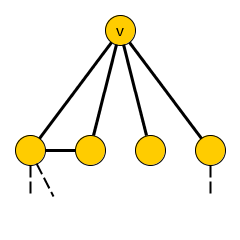 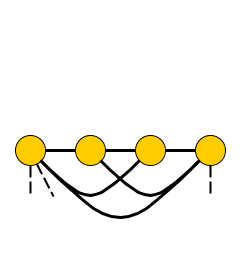 Fact. The treewidth of a graph is the cost of its cheapest elimination order (minus one)
9
Algorithms Research Group
Proof Strategy
Ingredients
Cobipartite Graph EliminationInput: A cobipartite graph G with partite sets A,B of size n, such that G has a perfect matching between A and B. An integer k.Question: Does G have an elimination order of cost at most n + k?
Vertex eliminations and orderings
Cobipartite Graph Elimination
Embedding into a t × 2 table
Gadgets enforce an or-gate through the cobipartite graph
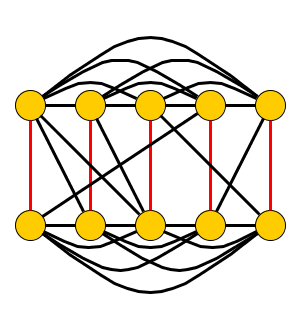 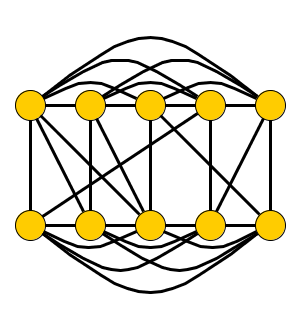 A
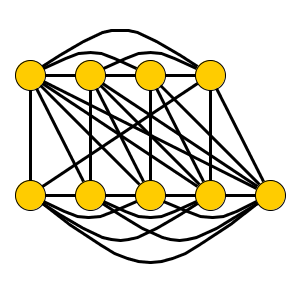 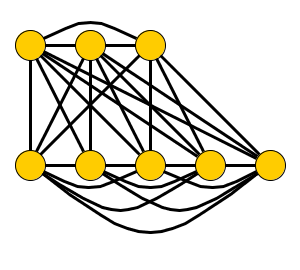 (n=5, k=2)
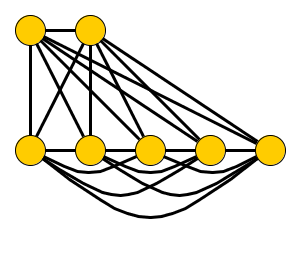 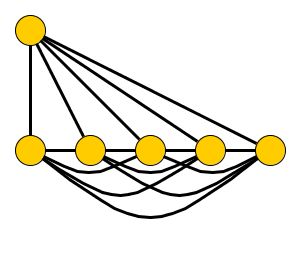 B
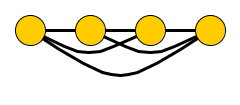 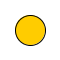 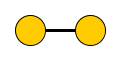 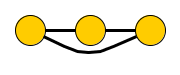 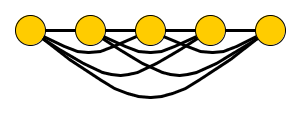 10
[Speaker Notes: Q: Should we incorporate k < n/4 to match the paper?]
Algorithms Research Group
Proof Strategy
Ingredients
Embedding into a table-like structure
Inspired by Dell & Marx [SODA’12]
Compose the or of t2 n-vertex instances of Cobipartite Graph Elimination into t × 2 table
To compose 16 instances: 4 × 2 table
O(t · n) vertices
Turn each row into a clique
Inputs are induced subgraphs of the composed instance
Vertex eliminations and orderings
Cobipartite Graph Elimination
Embedding into a t × 2 table
Gadgets enforce an or-gate through the cobipartite graph
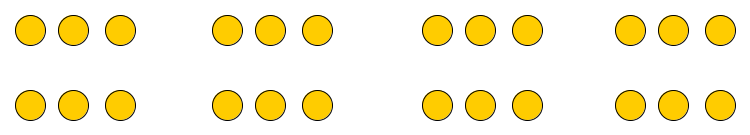 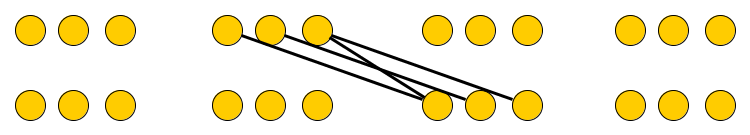 11
Algorithms Research Group
Proof Strategy
Ingredients
How to enforce or-behavior?
Add a group of blankers for each bottom cell
Eliminating a blanker Xi “blanks out” the adjacency of the remainder of the bottom clique to Ai
If all blankers except Xi* are eliminated before eliminating Bj*, then behavior matches Ai*-Bj*
More gadgets & 10 pages of proof makes this work
Vertex eliminations and orderings
Cobipartite Graph Elimination
Embedding into a t × 2 table
Gadgets enforce an or-gate through the cobipartite graph
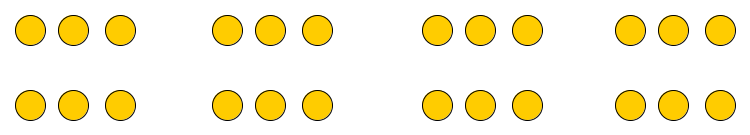 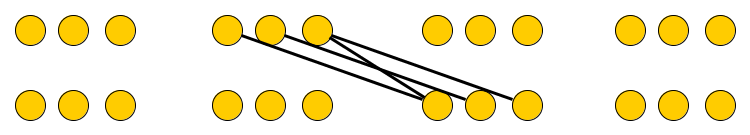 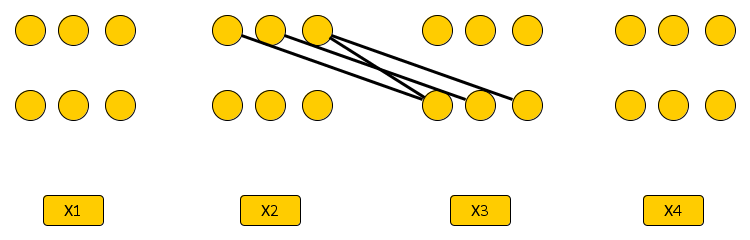 12
Algorithms Research Group
Complete construction
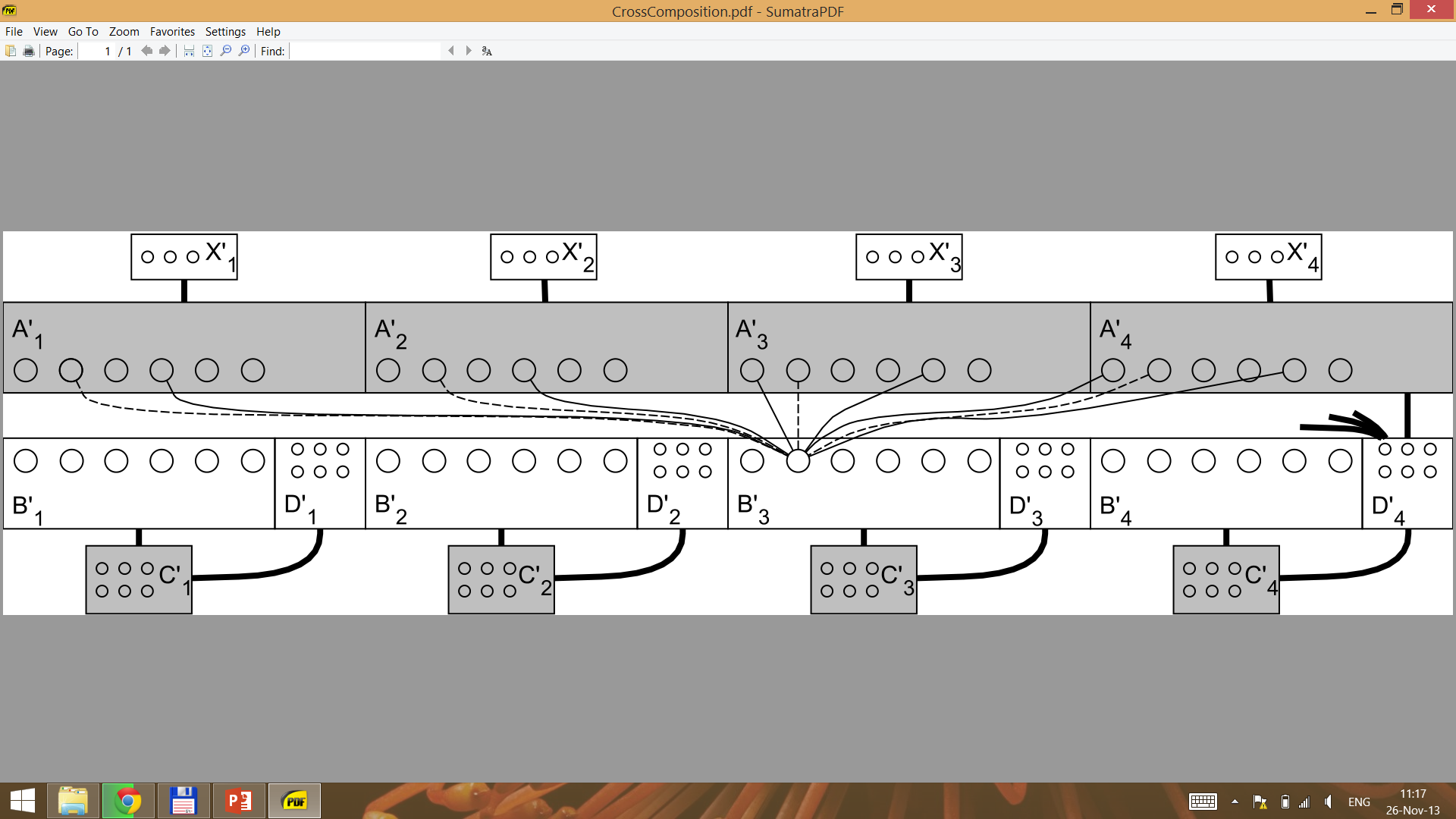 13
Algorithms Research Group
Consequences of the Lower Bound
Corollary 1. For every ε > 0 and every parameter P that does not exceed the vertex count, Treewidth [P] does not have a kernel of bitsize O(k2-ε), unless NP ⊆ coNP/poly
Applies to parameterizations by Vertex Cover, Feedback Vertex Set, Vertex-Deletion Distance to …
The constructed graph is cobipartite
For cobipartite graphs, treewidth equals pathwidth
Corollary 2. n-Pathwidth does not have a generalized kernel of bitsize O(n2-ε), for any ε > 0, unless NP ⊆ coNP/poly
14
Algorithms Research Group
Treewidth Parameterized by Vertex Cover
Treewidth [vc]Input: 	A graph G, vertex cover X of G, and an integer kParameter: |X|Question: 	Is the treewidth of G at most k?
Lower bound implies:
No kernel with bitsize O(|X|2-ε) unless NP ⊆ coNP/poly
Previous-best was a kernel with O(|X|3) vertices
Bodlaender, J, Kratsch [ICALP’11] 
We improve this to |X|2 vertices
Can be encoded in O(|X|3) bits
15
Algorithms Research Group
Treewidth-Invariant Sets
Kernel is based on treewidth-invariant sets
Vertex sets whose elimination has a predictable effect on treewidth
Consider a graph G with an independent set T
Let ĜT be the result of eliminating T from G, one vertex at a time (order does not matter)
If ĜT is a minor of G – {z} for every z ∈ T, then T is a treewidth-invariant set in G
Simplest case: T = {z} is a simplicial vertex
NG(z) is a clique so Ĝ{z} = G – {z}
Ĝ{u,v}
Ĝ{u,v,w}
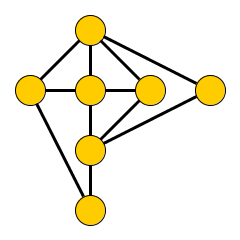 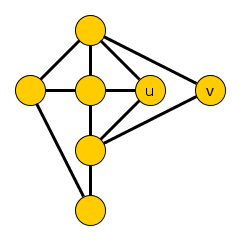 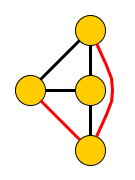 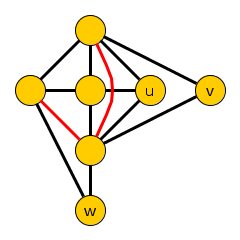 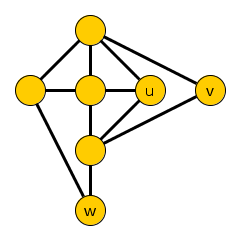 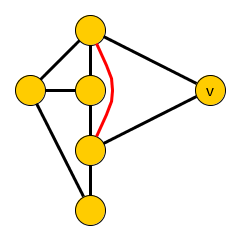 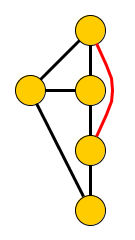 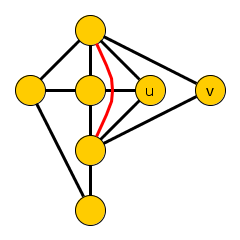 16
Algorithms Research Group
Invariance Property
Let D(T) := maxv∈T deg(v)
Lemma. If T is a treewidth-invariant set in G,
then tw(G) = max{tw(ĜT), D(T)}
Proof. 
(≥) G contains ĜT and a (D(T)+1)-clique as a minor
(≤) Consider a tree decomposition T of ĜT
For every v ∈ T, NG(v) exists in ĜT  and forms a clique there
So T has a bag containing NG(v)
Append a new bag with NG(v) U {v}, of size ≤ D(T) + 1
Update independently for each v ∈ T
17
Algorithms Research Group
Reduction Based on Treewidth-Invariant Sets
Consider an instance (G,k) of Treewidth with a treewidth-invariant set T:
If D(T) ≥ k + 1: output no
Else reduce to ĜT
Invariance lemma shows that tw(G) ≤ k iff tw(ĜT) ≤ k, reduction is safe
Remaining issue: how to find treewidth-invariant sets?
Seems hard in general
NP-complete to test if a given set is treewidth-invariant!
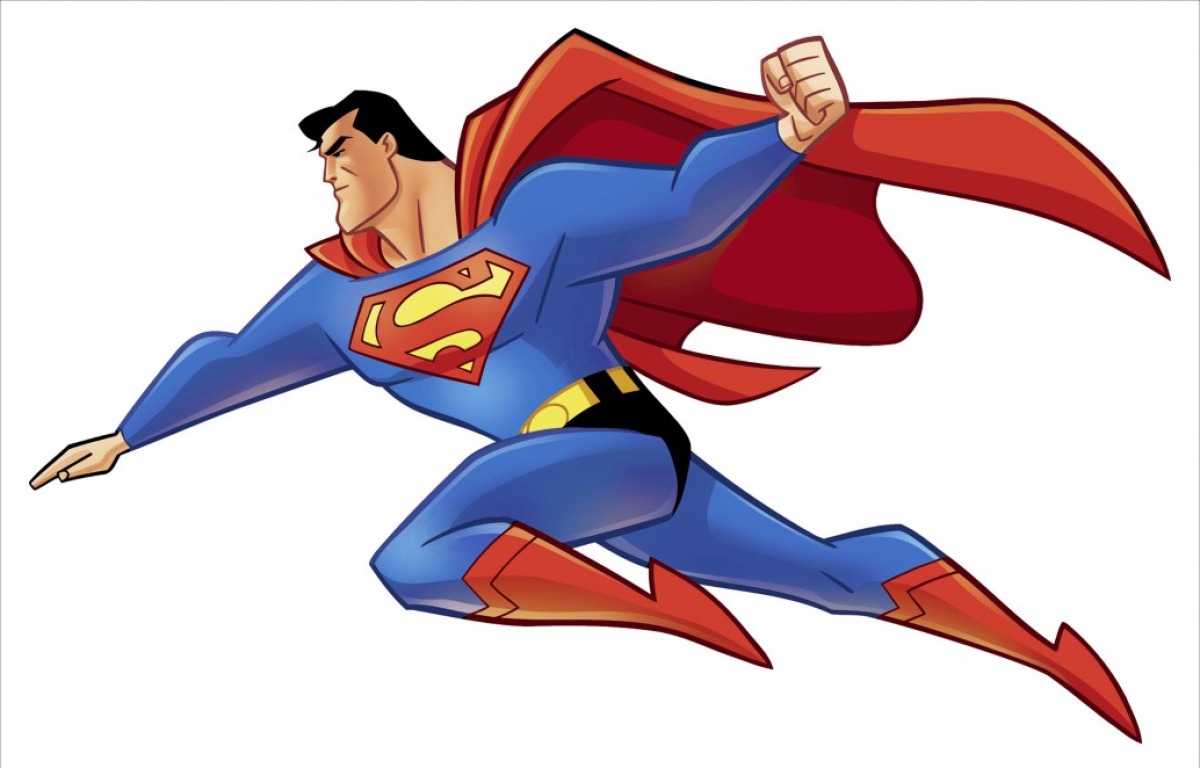 q-Expansion 
Lemma
18
Algorithms Research Group
q-Expansion Lemma
Let H be a bipartite graph with partite sets A and B, and q ∈ ℕ
A subset A’ ⊆ A is saturated by q-stars into B’ if we can assign to each v ∈ A’ a set of q private neighbors from B’
NH(T)
A
A’
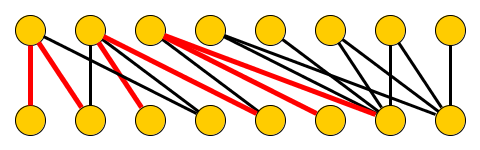 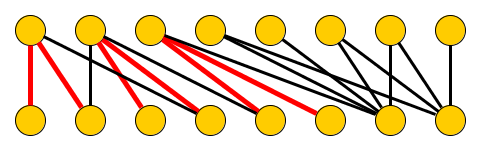 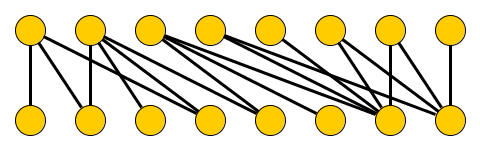 T
B
B’
q-Expansion Lemma [Fomin et al.@STACS’11]
Let m be the size of a maximum matching in H. If |B| > m · q, then there is a nonempty set T ⊆ B such that NH(T) is saturated by q-stars into T. It can be found in polynomial time.
19
Algorithms Research Group
Finding Treewidth-Invariant Sets (I)
G
HG,X
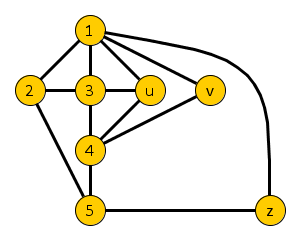 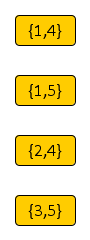 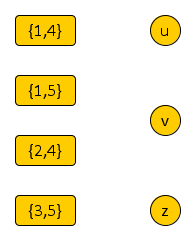 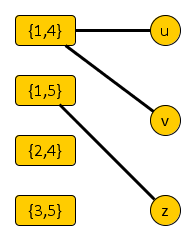 X
20
Algorithms Research Group
Finding Treewidth-Invariant Sets (II)
To prove: for all x ∈ T, ĜT is a minor of G – {x}
Consider a non-edge {p,q} in NG(y) for y ∈ T
Since y is adjacent to p and q, we have {p,q} in NH(T)
In H there is a 2-star into T, centered at {p,q}
Pick a leaf of the star ≠ x, contract it into p to create {p,q}
Can be done independently for all non-edges, as each star center is assigned private neighbors in T
We realize all non-edges; delete remainder of T to get ĜT -minor
Recall: ĜT is G – T with each NG(v) 
turned into a clique for v ∈ T
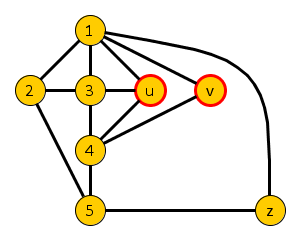 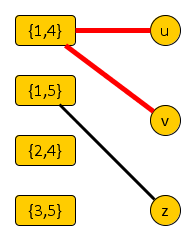 21
Algorithms Research Group
Kernel Size Bound
q-Expansion Lemma [Fomin et al.@STACS’11]
Let m be the size of a maximum matching H. If |B| > m · q, then there is a nonempty set T ⊆ B such that NH(T) is saturated by q-stars into T. It can be found in polynomial time.
Theorem. Treewidth [vc] has a kernel with |X|2 vertices that can be encoded in O(|X|3) bits
22
Algorithms Research Group
Refined analysis & implementation
23
Algorithms Research Group
Challenges
Stated version of reduction rule finds special types of treewidth invariant sets relative to some vertex cover
Treewidth invariant sets T where each non-edge is covered by two unique vertices from T
Questions:
Can we find such sets in polynomial time without choosing a particular vertex cover?
Can we find more general treewidth-invariant sets?
How to find a vertex cover inducing few non-edges?
Lots of possibilities for algorithmic engineering!
24
Algorithms Research Group
Conclusion
Main contributions
Open problems
25
Conclusion
Main contributions
Thank you!
Open problems
Algorithms Research Group